ФГБОУ ВО «РЭУ им. Г.В. Плеханова»
Базовая кафедра 
финансового контроля, анализа и 
аудита Главного контрольного управления города Москвы
Тема мастер-класса: Налогообложение субъектов малого предпринимательства
Ведущие:
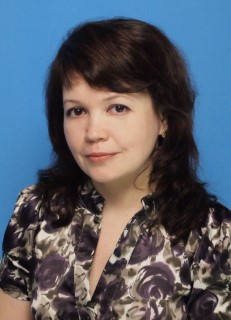 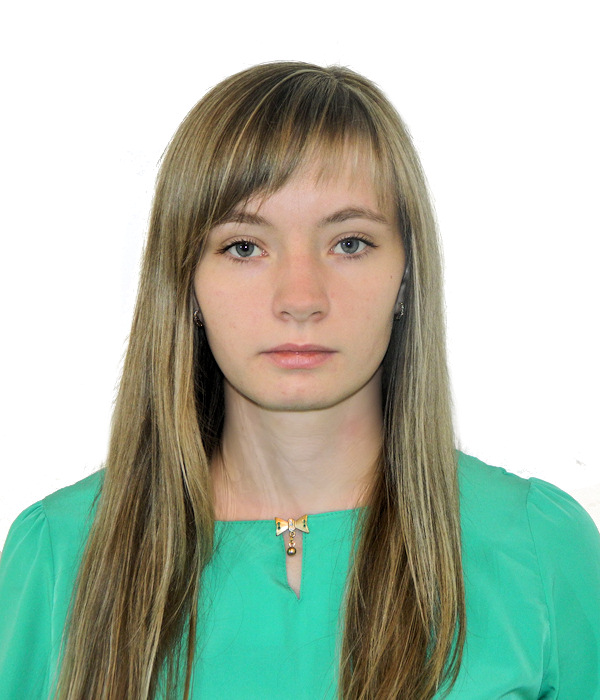 Зацаринная Елена Ивановна
кандидат экономических наук, доцент
Бочкарева Надежда Геннадиевна
кандидат экономических наук, доцент
Предпринимательская деятельность
-МАЛЫЙ И СРЕДНИЙ БИЗНЕС -
как важнейшая составляющая предпринимательства экономики России обладает четко выраженнойспецификой, связанной с применением различных налоговых режимов, и получением возможности определенного выбора, ограниченного рамками налогового законодательства: применение либо общего режима налогообложения, либо альтернативной системыналогообложения – специального налогового режима, либо совмещение режимов.
*При правильном выборе системы налогообложения у субъектов предпринимательства возникают большие возможности оптимизировать налоговую нагрузку.
-Организационно-правовые 
формы СМП-
209 – ФЗ «О развитии малого и среднего предпринимательства в Российской Федерации»
-Специальные налоговые режимы-
-Общий налоговый режим-
Система налогообложения для сельскохозяйственных товаропроизводителей (единый сельскохозяйственный налог)

Упрощенная система налогообложения

Система налогообложения при выполнении соглашений о разделе продукции

Патентная система налогообложения

Налог на профессиональный доход 
(в порядке эксперимента)

Автоматизированная упрощенная система налогообложения 
(в порядке эксперимента)
-ЧТО ТАКОЕ НАЛОГ НА ПРОФЕССИОНАЛЬНЫЙ ДОХОД-
-КТО МОЖЕТ ПРИМЕНЯТЬ НОВЫЙ НАЛОГОВЫЙ РЕЖИМ-
подходит физическим лицам и индивидуальным предпринимателям, которые работают на себя — без трудового договора и наёмных работников
* Этот налоговый режим можно применять с 2019 года.  
Действовать этот режим будет в течение 10 лет.
-ЧТО ДАЁТ ЭТОТ НАЛОГОВЫЙ РЕЖИМ-
Ставка 4% 
используется, если доход за товар, работы или услуги поступил от физического лица
Ставка 6% 
используется, если поступление 
от юридического лица или индивидуального предпринимателя
-КАК ЗАРЕГИСТРИРОВАТЬСЯ-
Через Госуслуги
В приложении «Мой налог»
Через личный кабинет 
самозанятого
«Мой налог» — это официальное приложение ФНС России для налогоплательщиков налога на профессиональный доход. Приложение обеспечивает удаленное взаимодействие между самозанятыми и налоговым органом. Самозанятому не нужно сдавать отчетность и покупать кассу – приложение само ведет учет доходов, рассчитывает налог и др.
-КАК ЗАРЕГИСТРИРОВАТЬСЯ ПО ПАСПОРТУ-
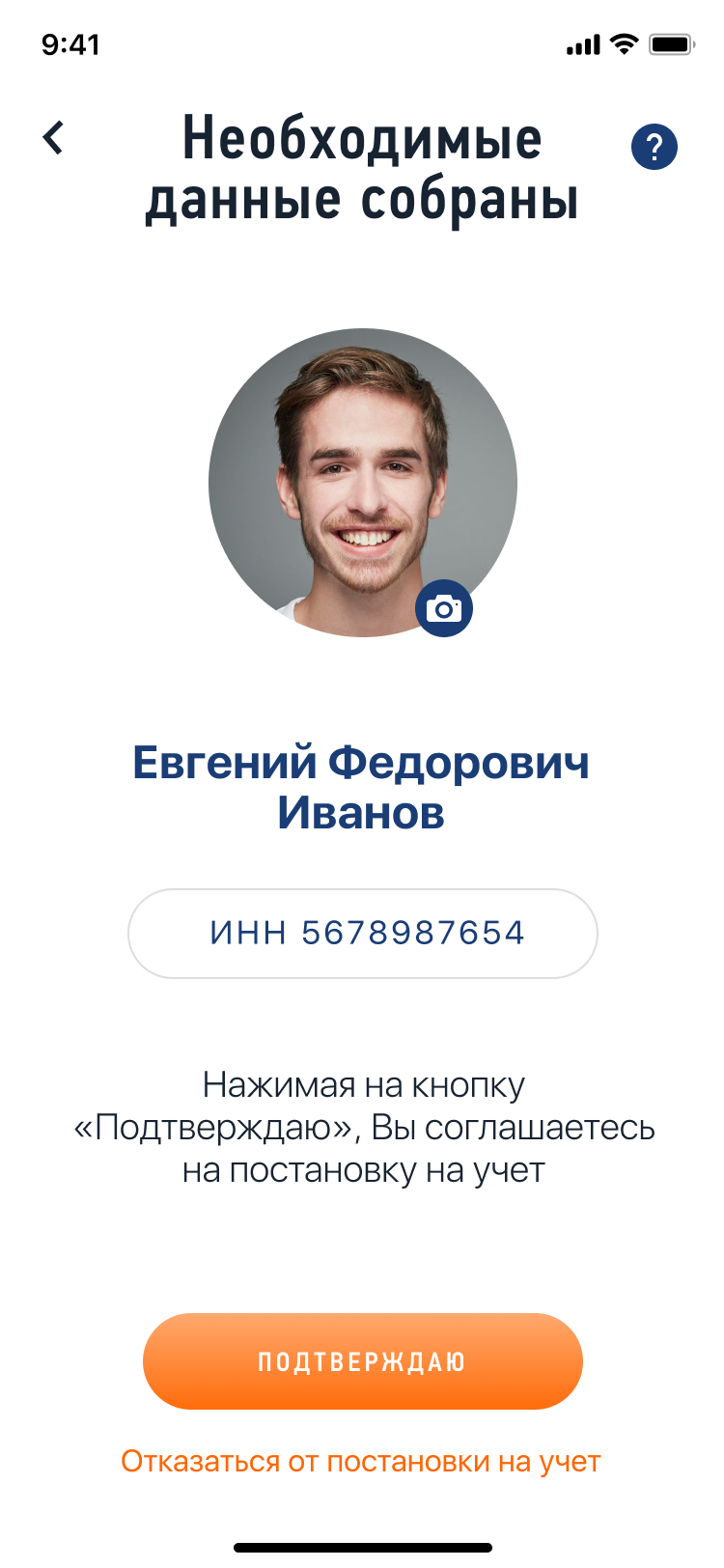 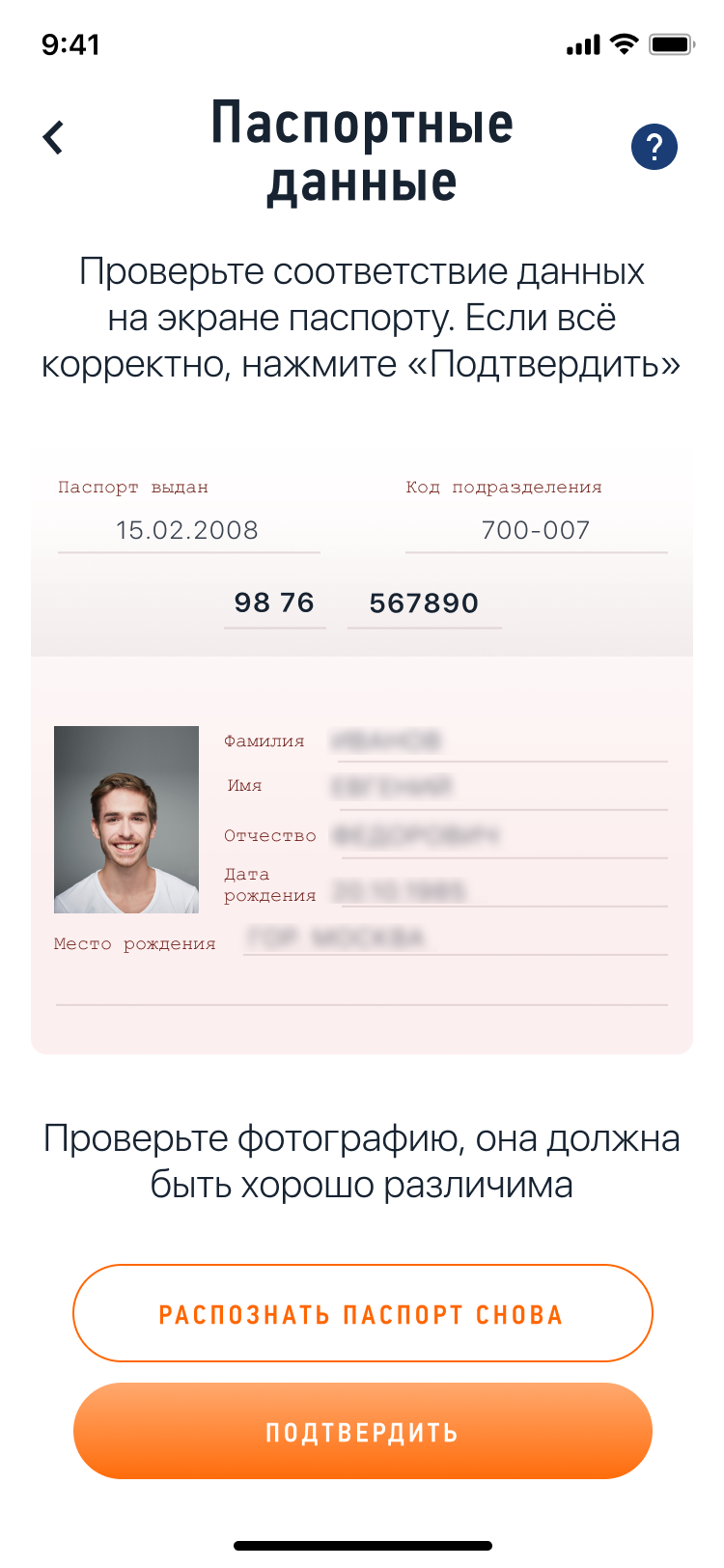 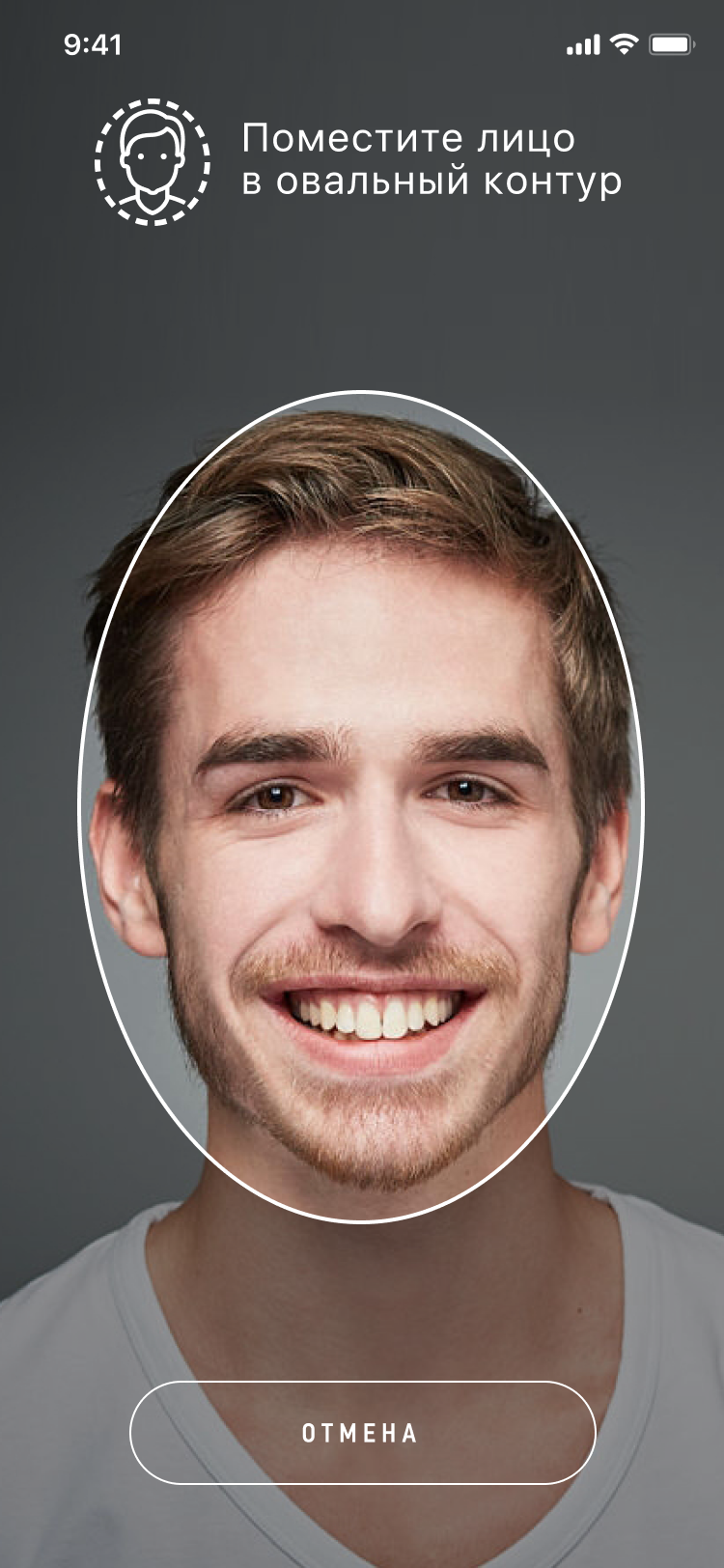 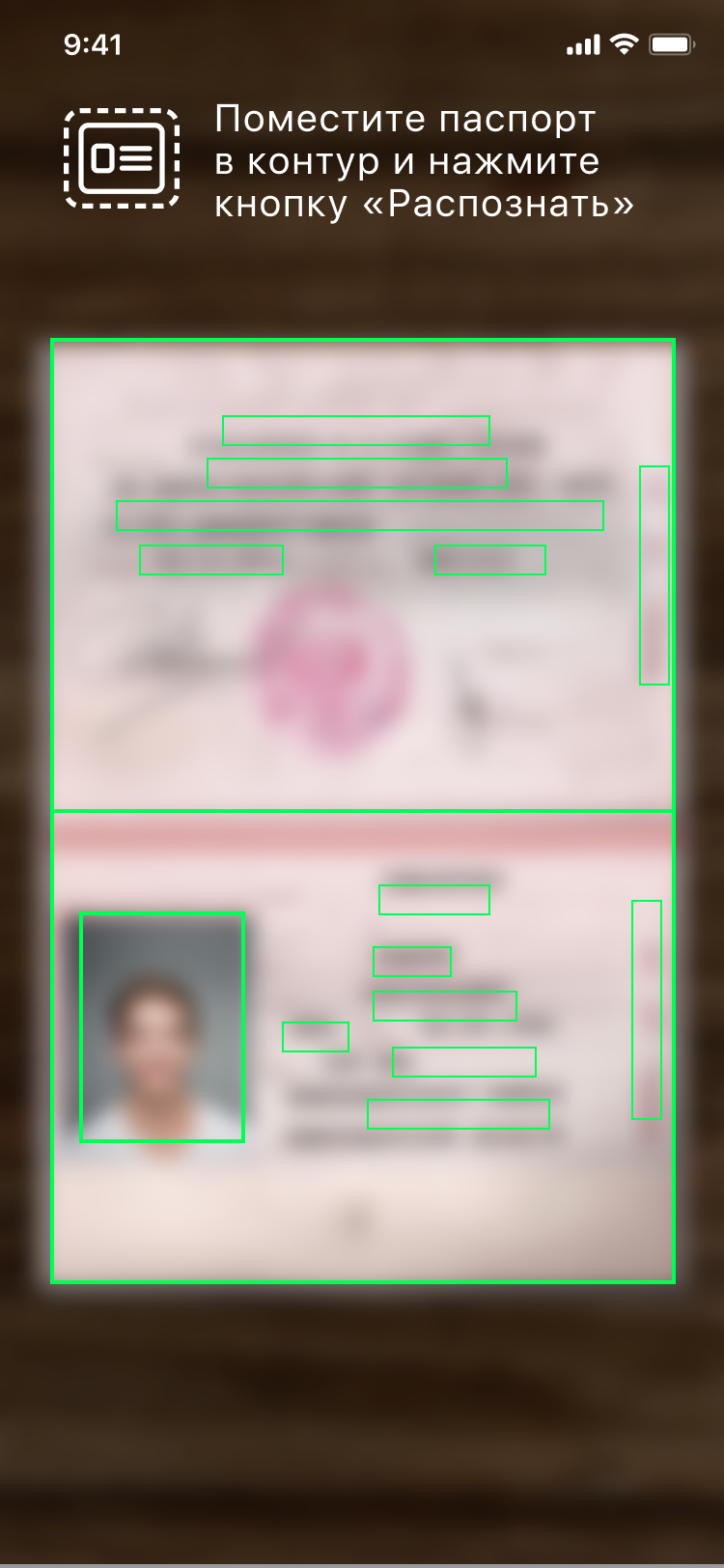 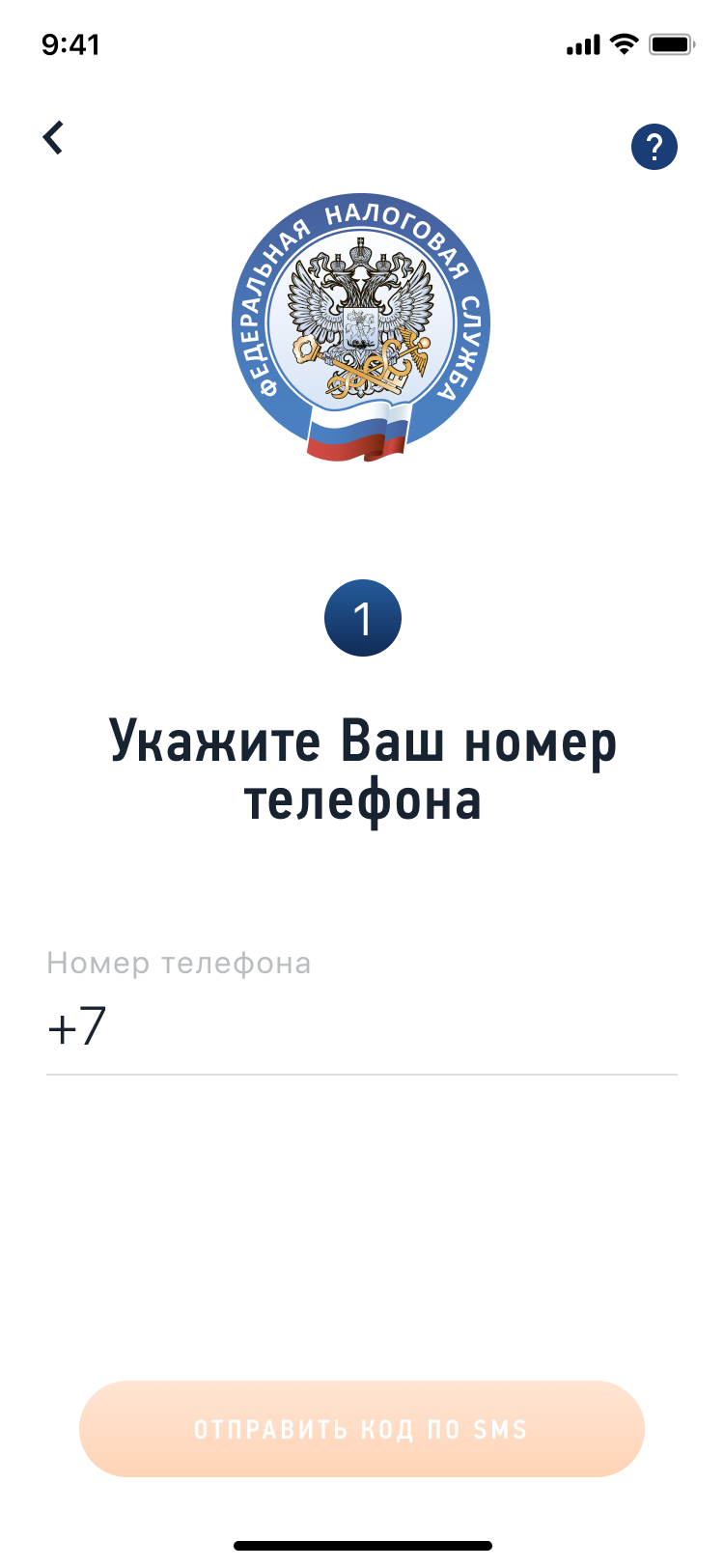 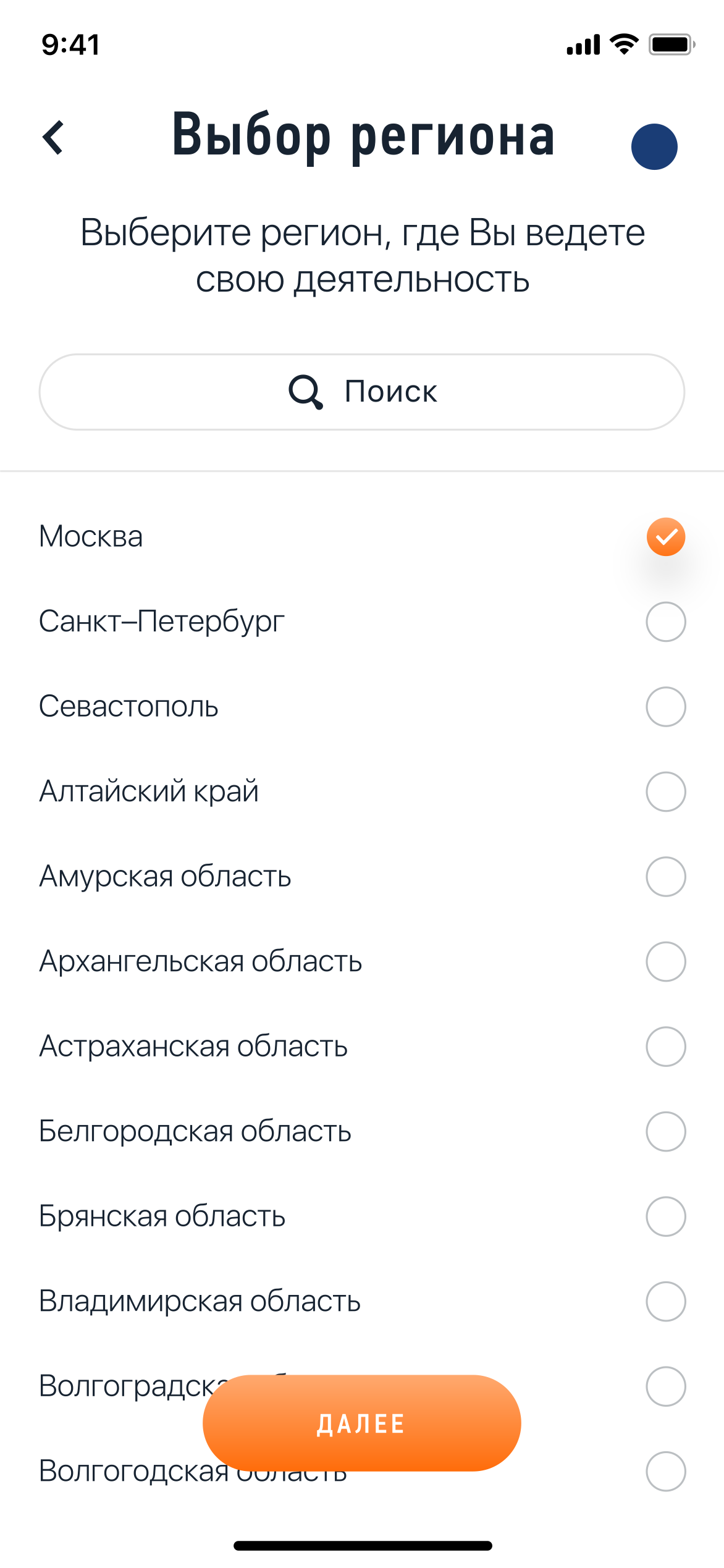 -ФОРМИРУЙТЕ И ОТПРАВЛЯЙТЕ КЛИЕНТАМ ЧЕКИ-
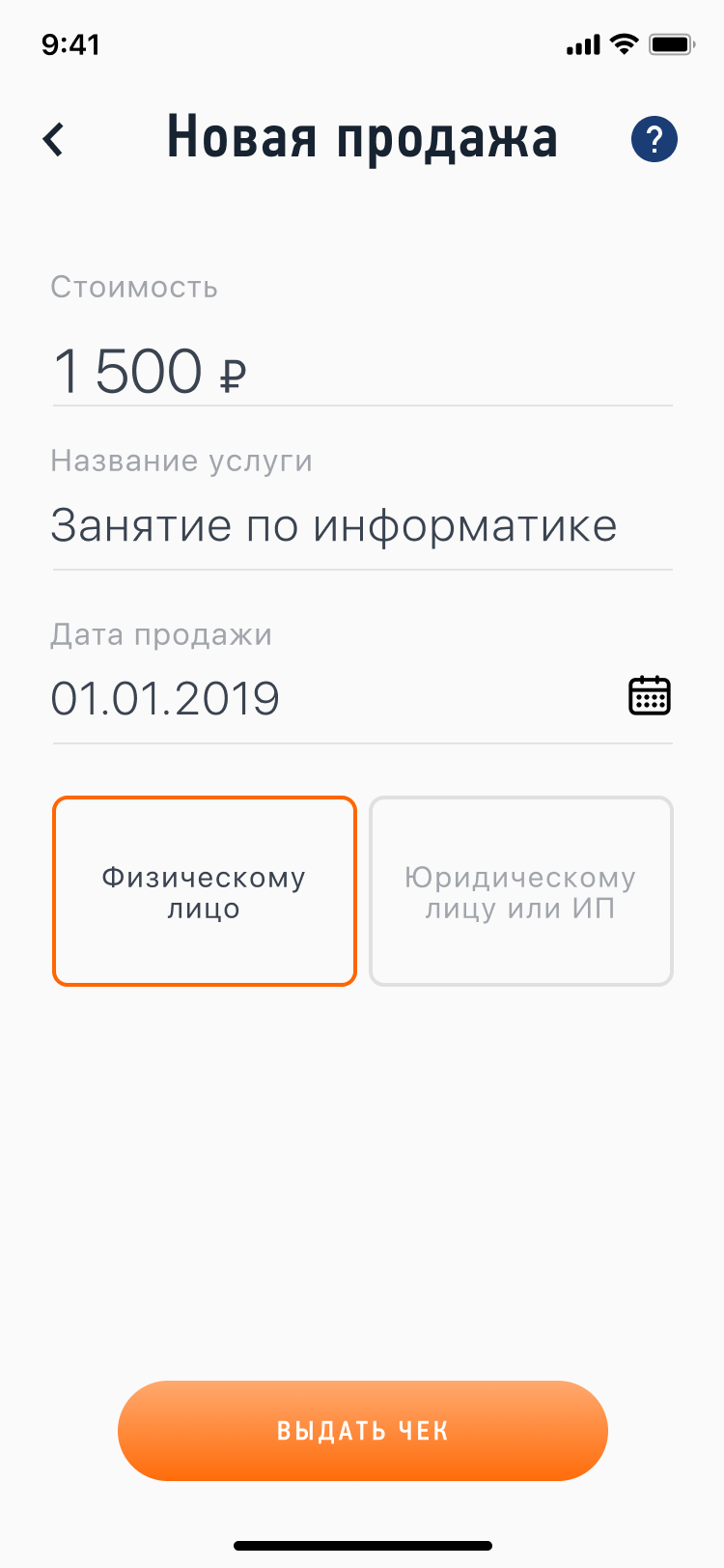 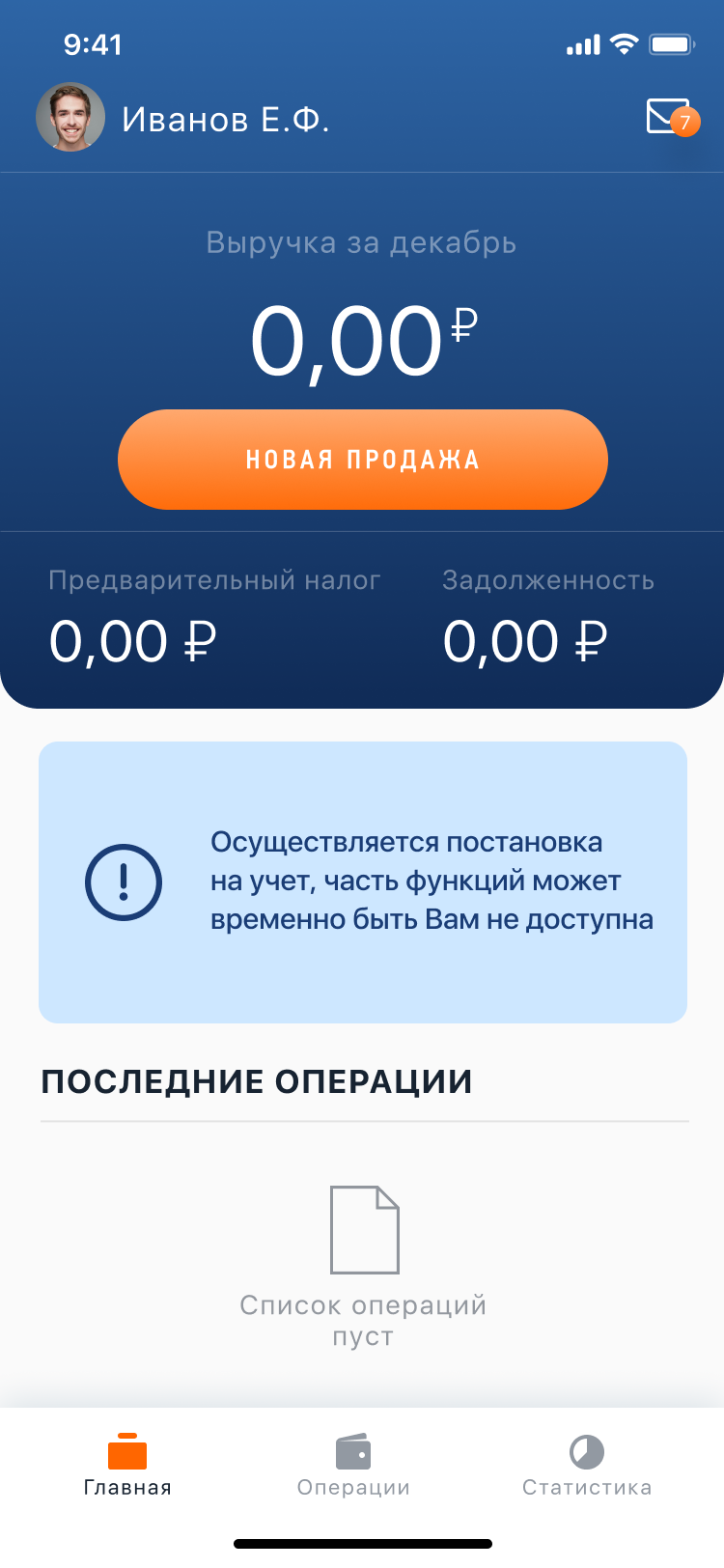 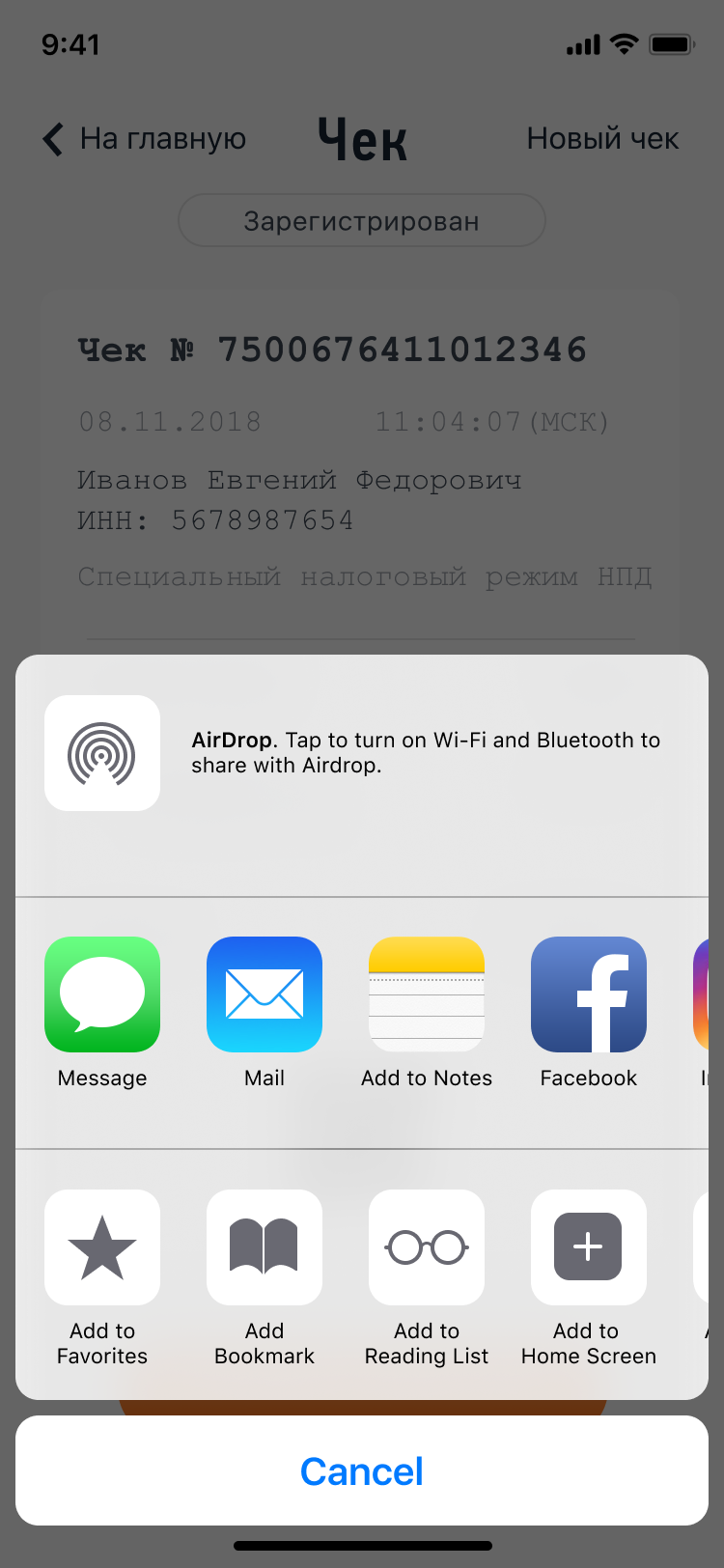 -КОНТРОЛИРУЙТЕ ДОХОДЫ, НАЧИСЛЕНИЯ И ЗАДОЛЖЕННОСТЬ-
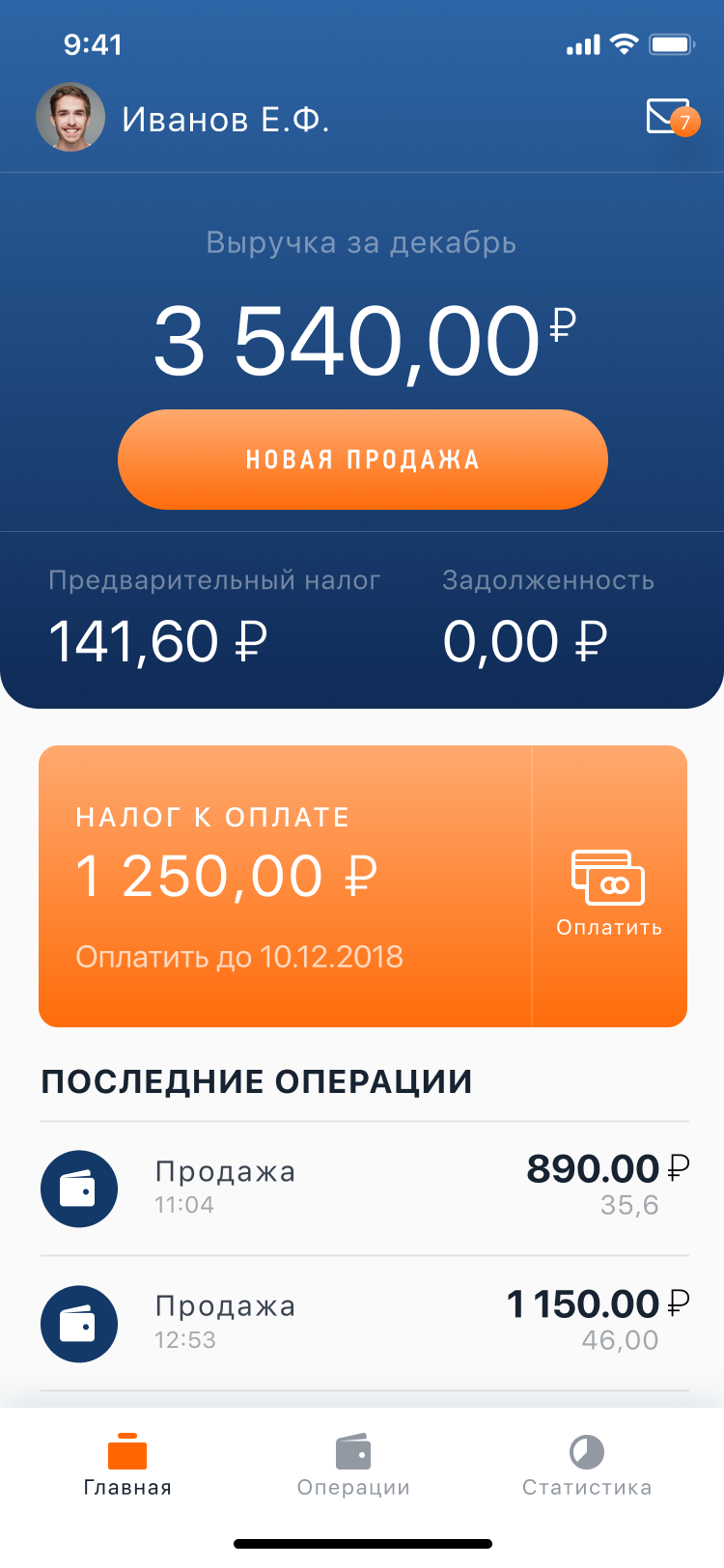 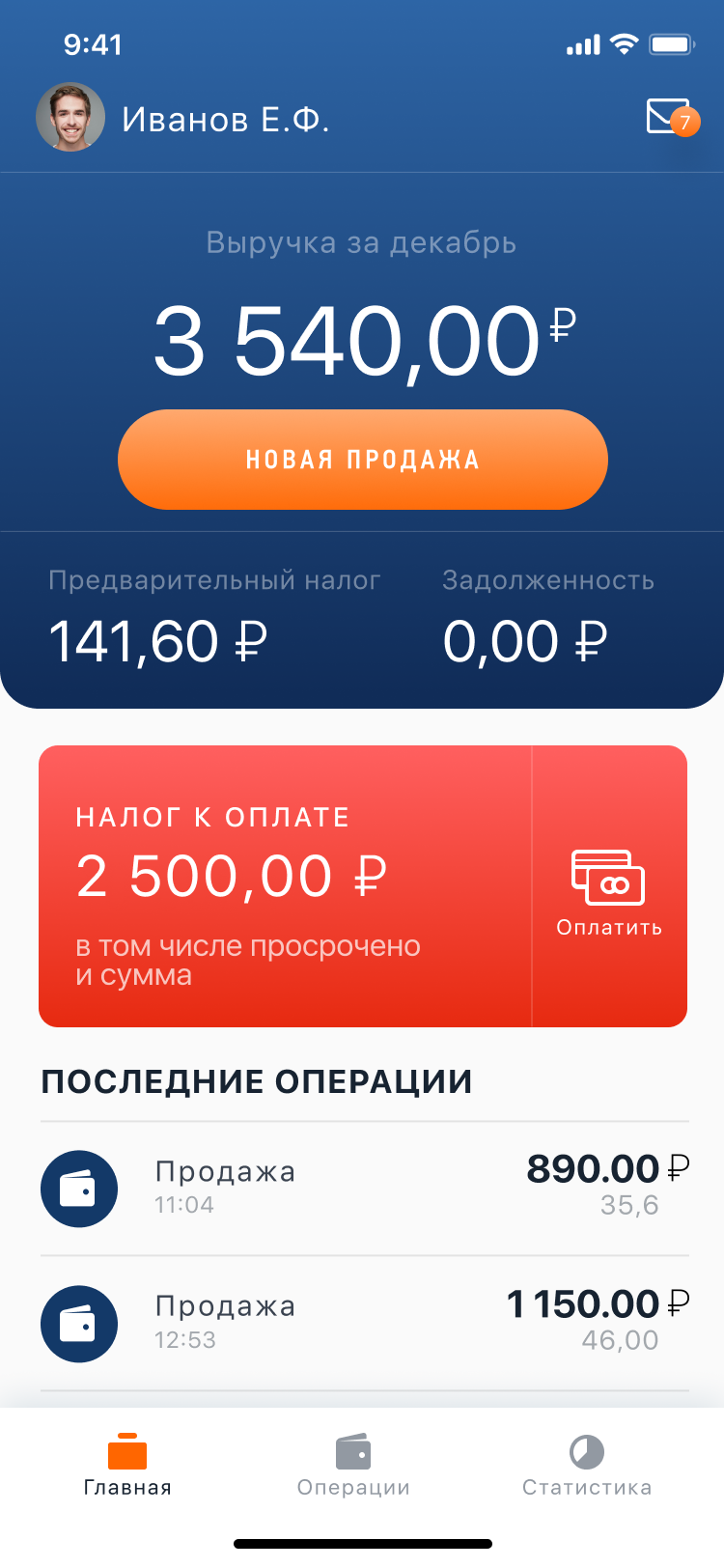 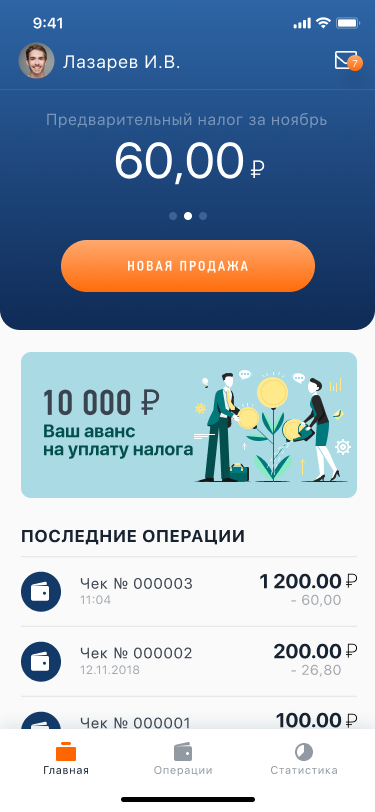 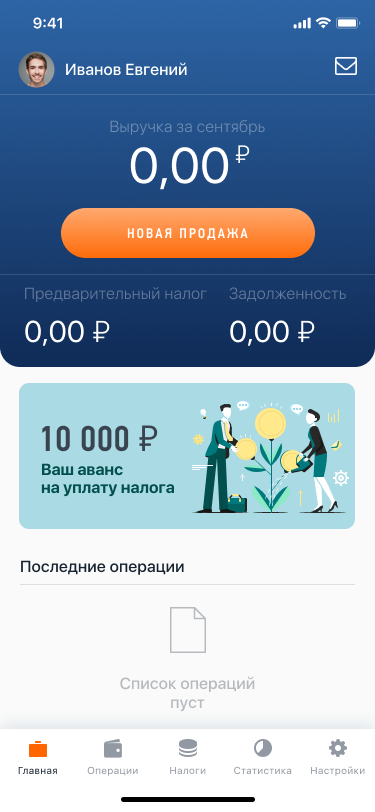 -ПЛАТИТЕ НАЛОГ С КАРТЫ ИЛИ ПО КВИТАНЦИИ-
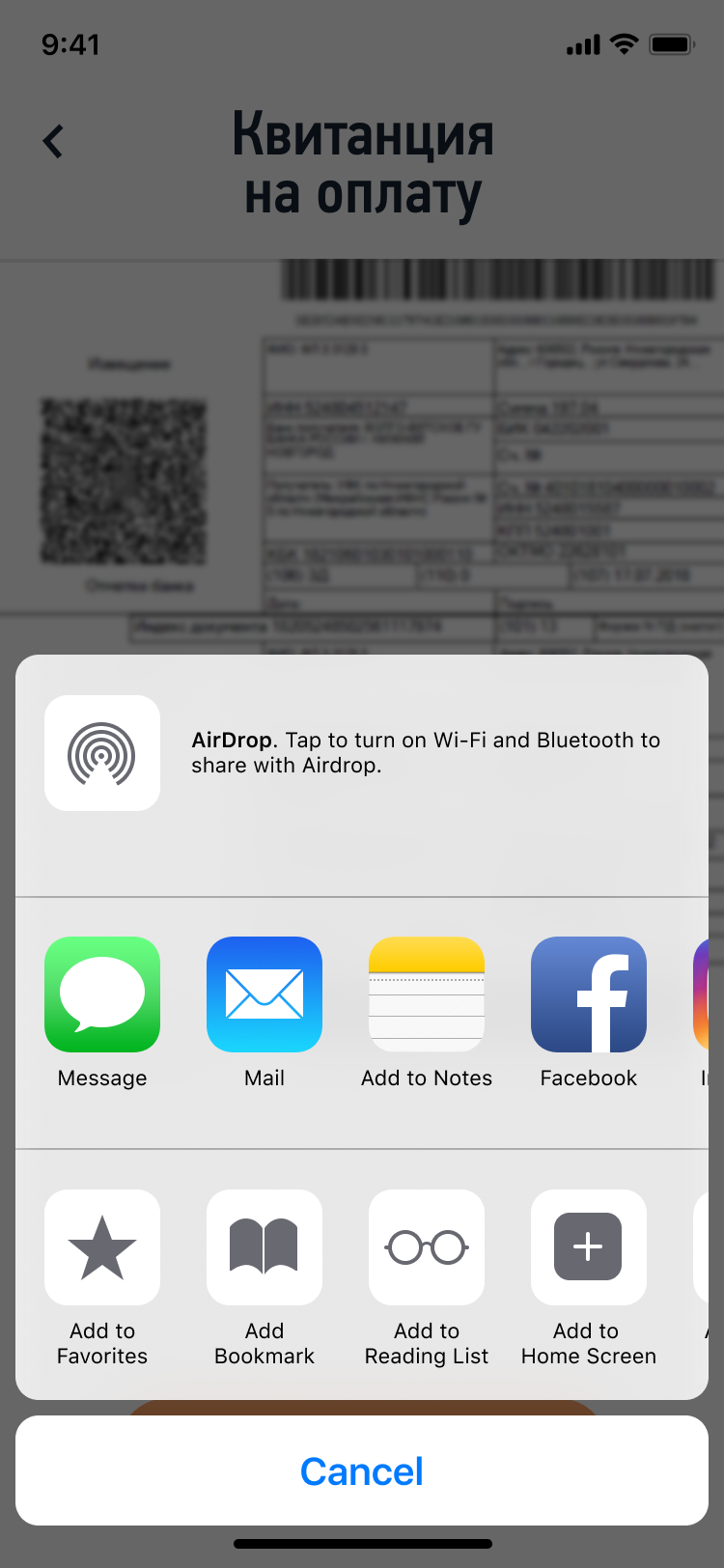 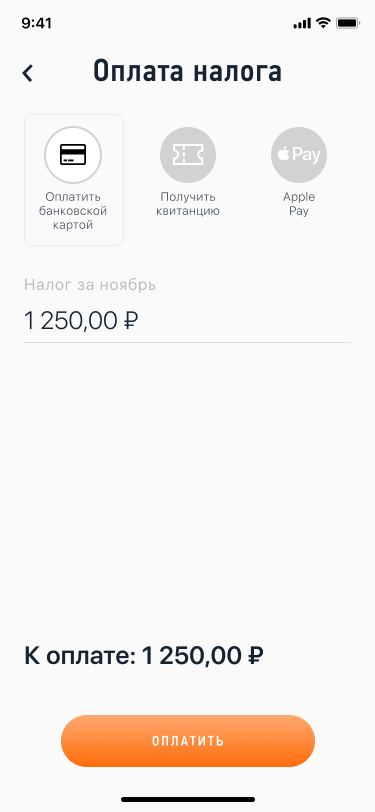 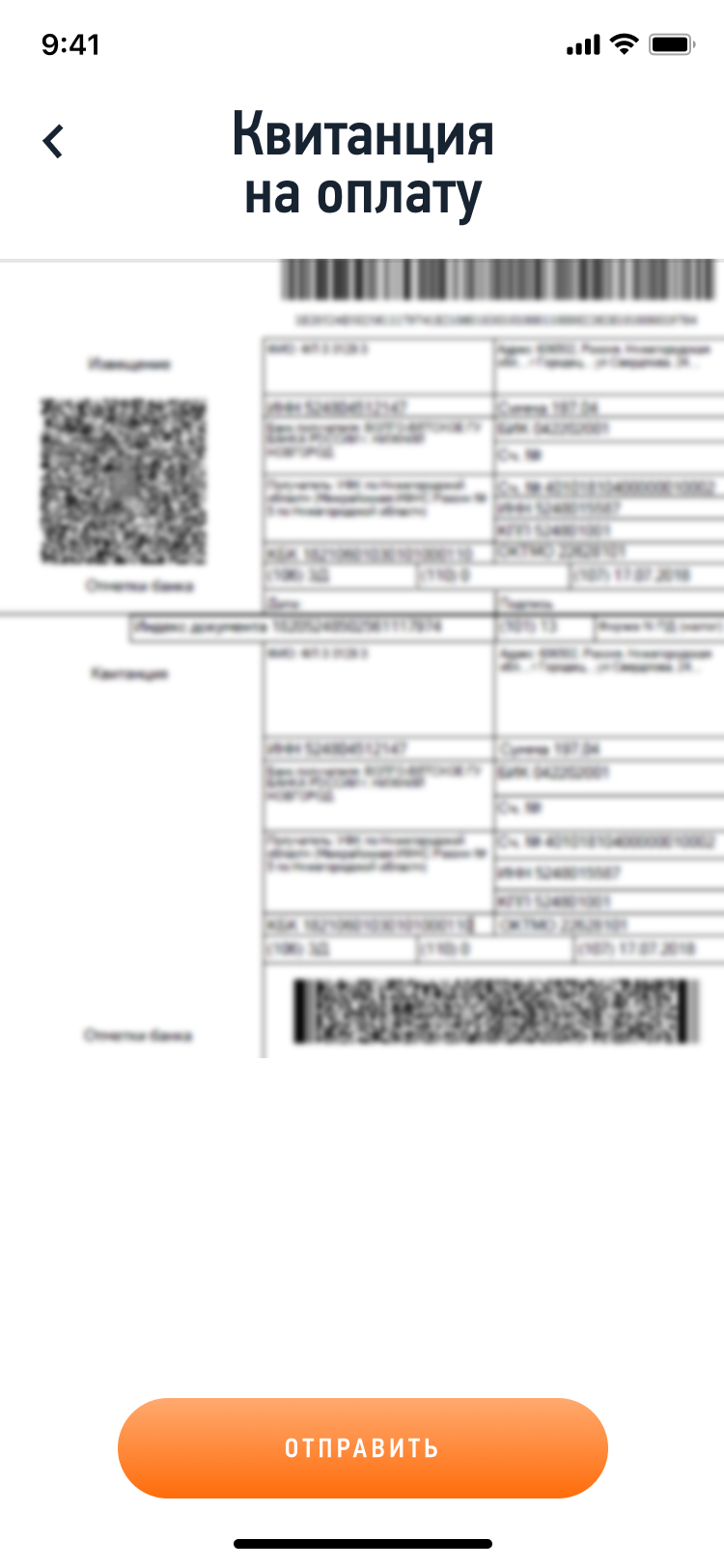 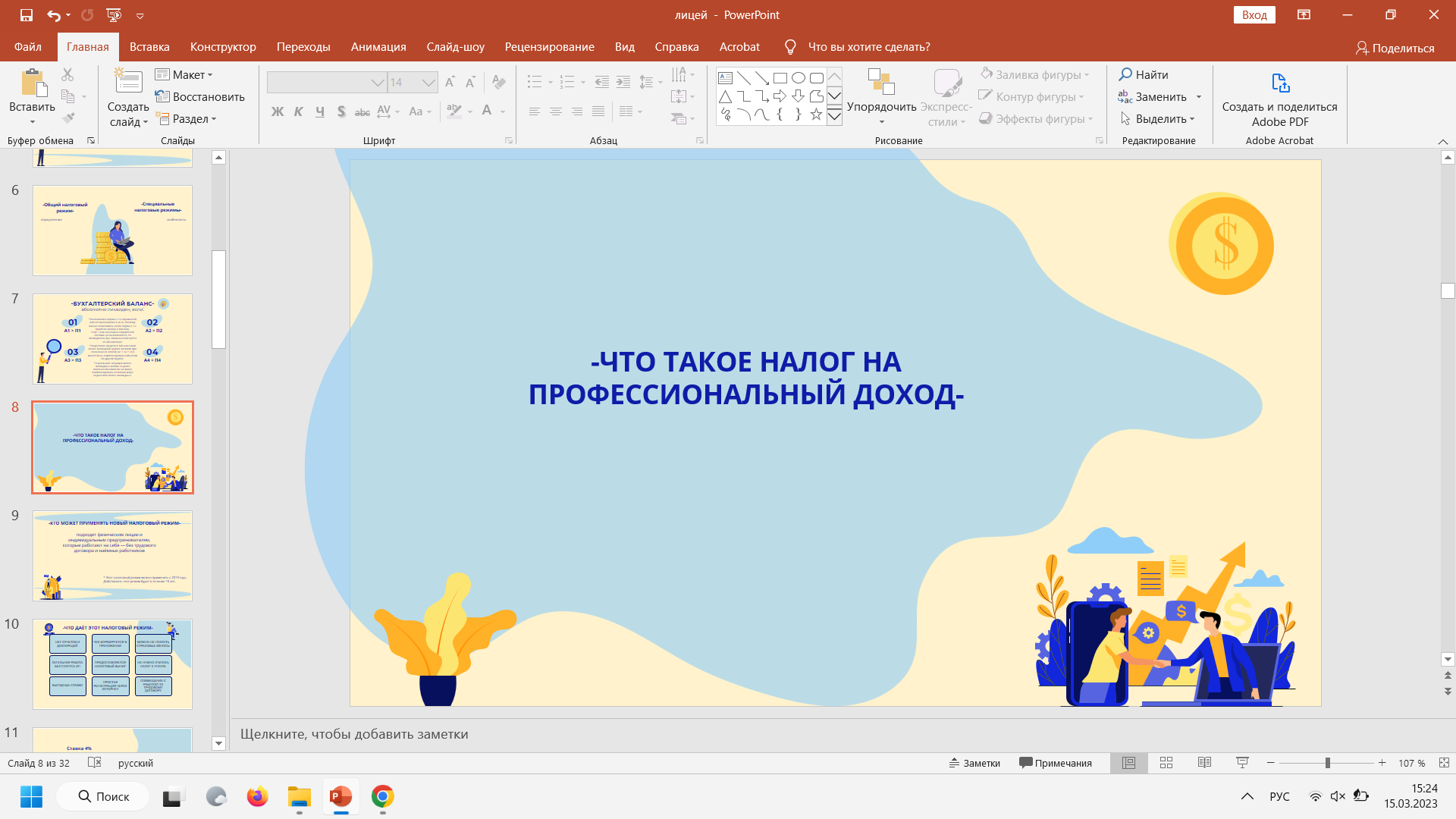 Какими деньгами пользуются следующие литературные герои
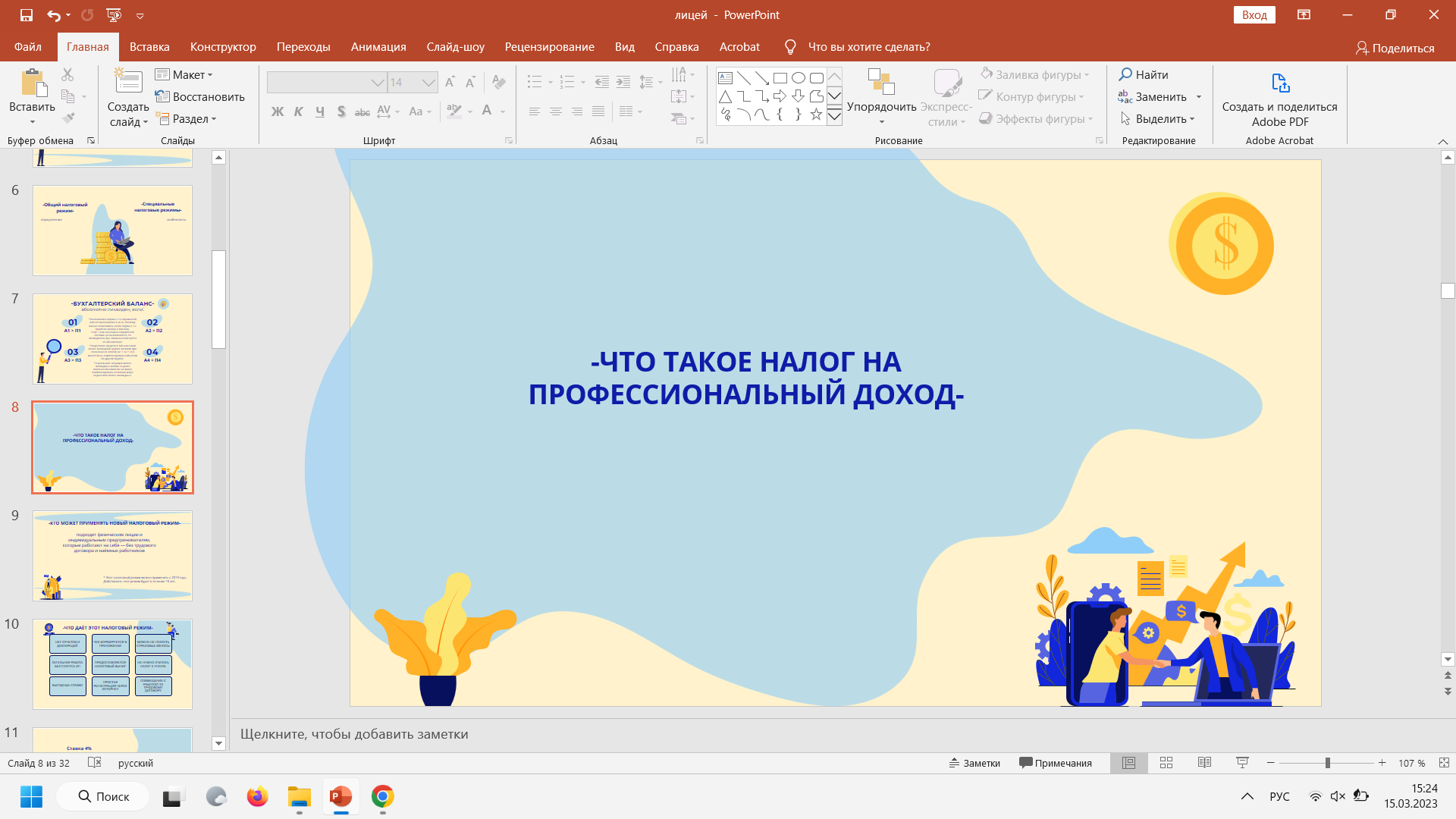 Герои фантастической повести немецкого писателя Джеймса Крюса «Тим Таллер, или проданный смех»?
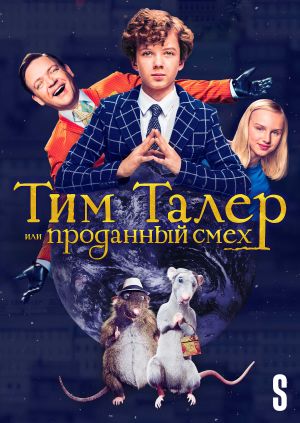 В приключенческом романе Роберта Льюиса Стивенсона «Остров сокровищ»?
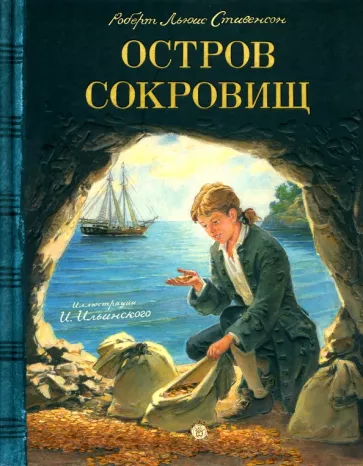 В сказке «Малыш и Карлсон, который живет на крыше» шведской писательницы Астрид Линдгрен?
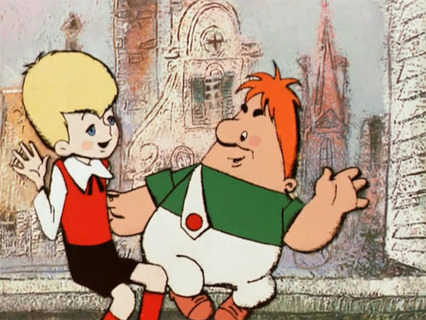 Том Сойер и Гек Финн в повести Марка Твена «Приключения Тома Сойера и Геккельбери Финна»?
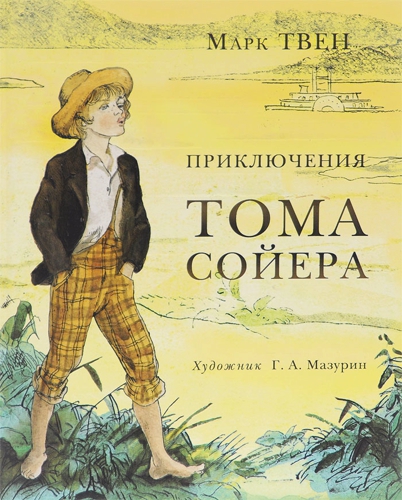 Али-баба и 40 разбойников?
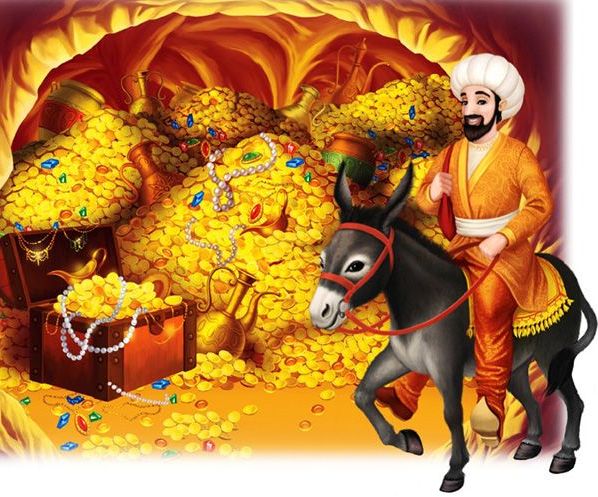 Д’Артаньян в романе Александра Дюма «Три мушкетера»?
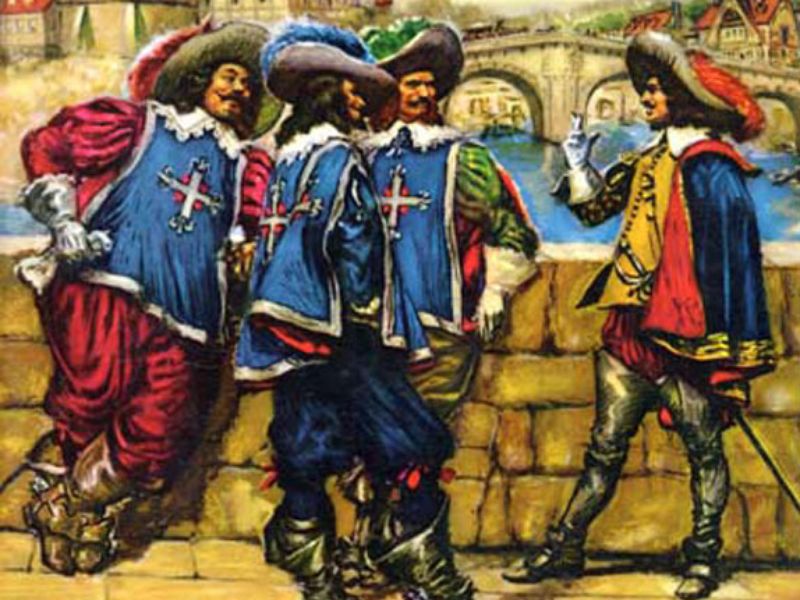 Человек-невидимка Герберта Уэллса?
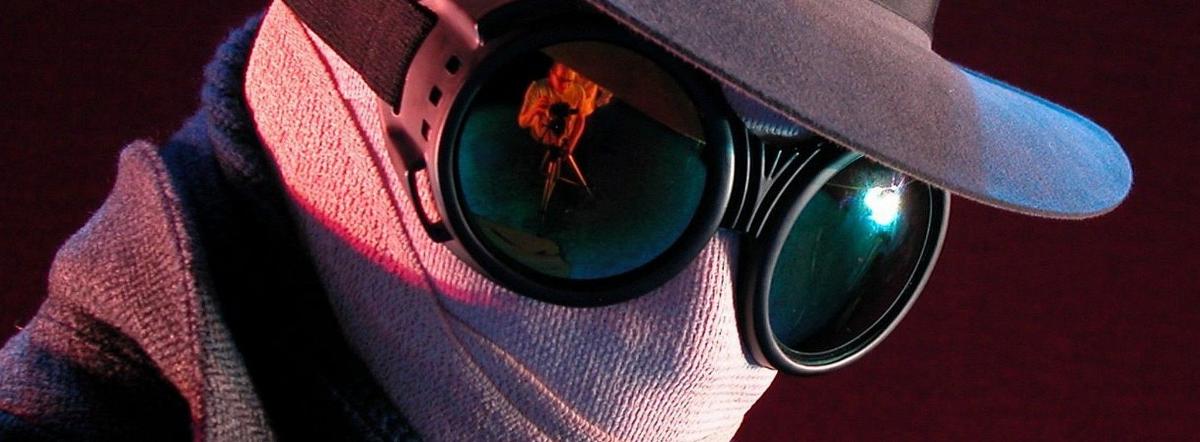 Пиноккио Карло Коллоди?
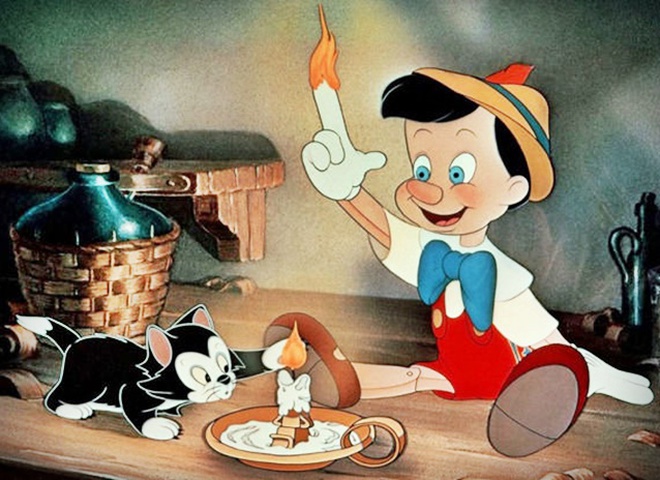 Капитан Блад Рафаэля Сабатини?
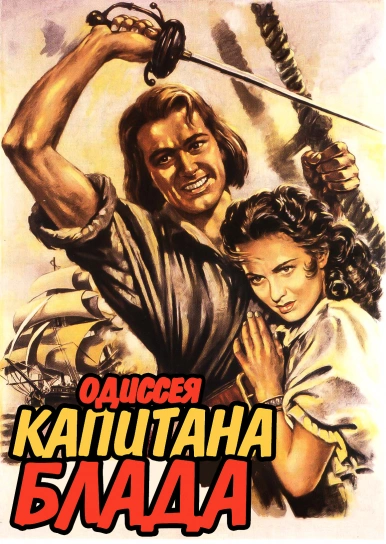 Гарри Поттер в книгах Джоан Ролинг?
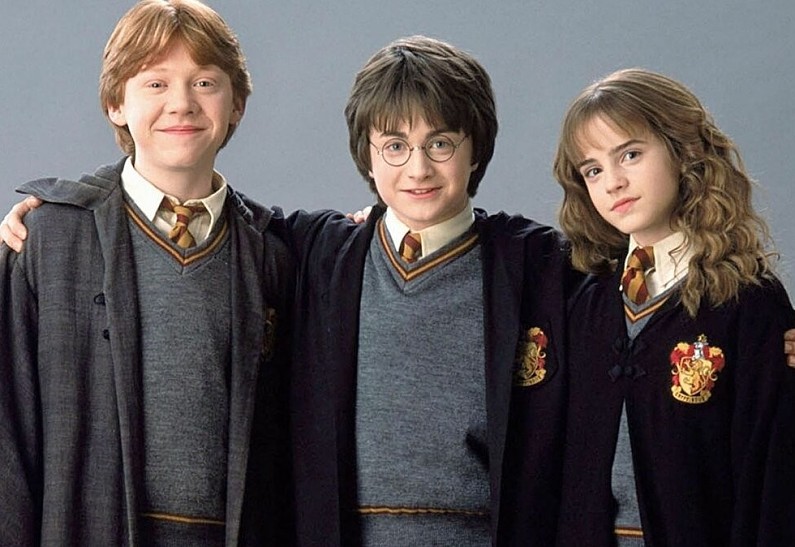 ОБЪЯСНЯЛКИ
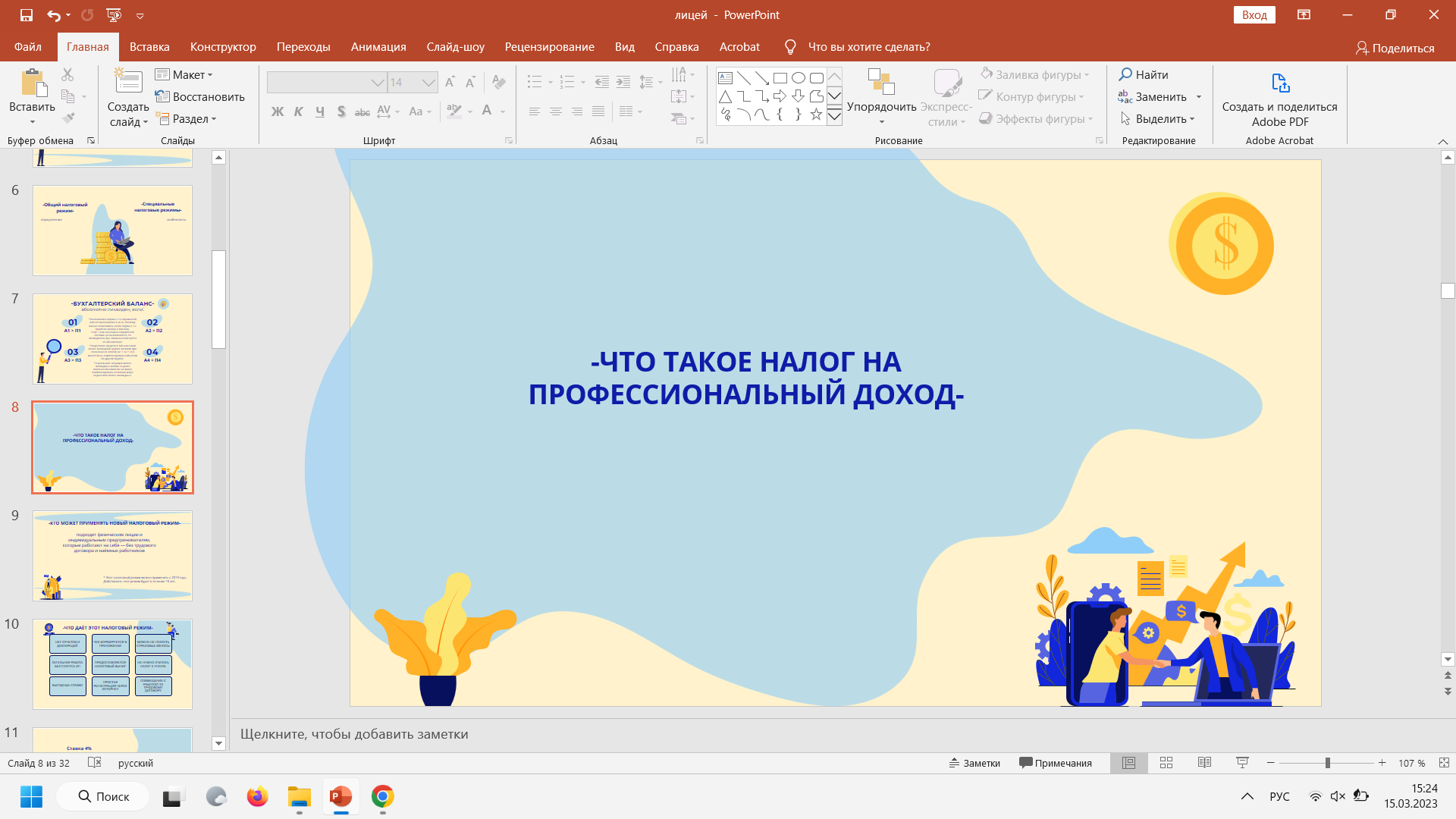 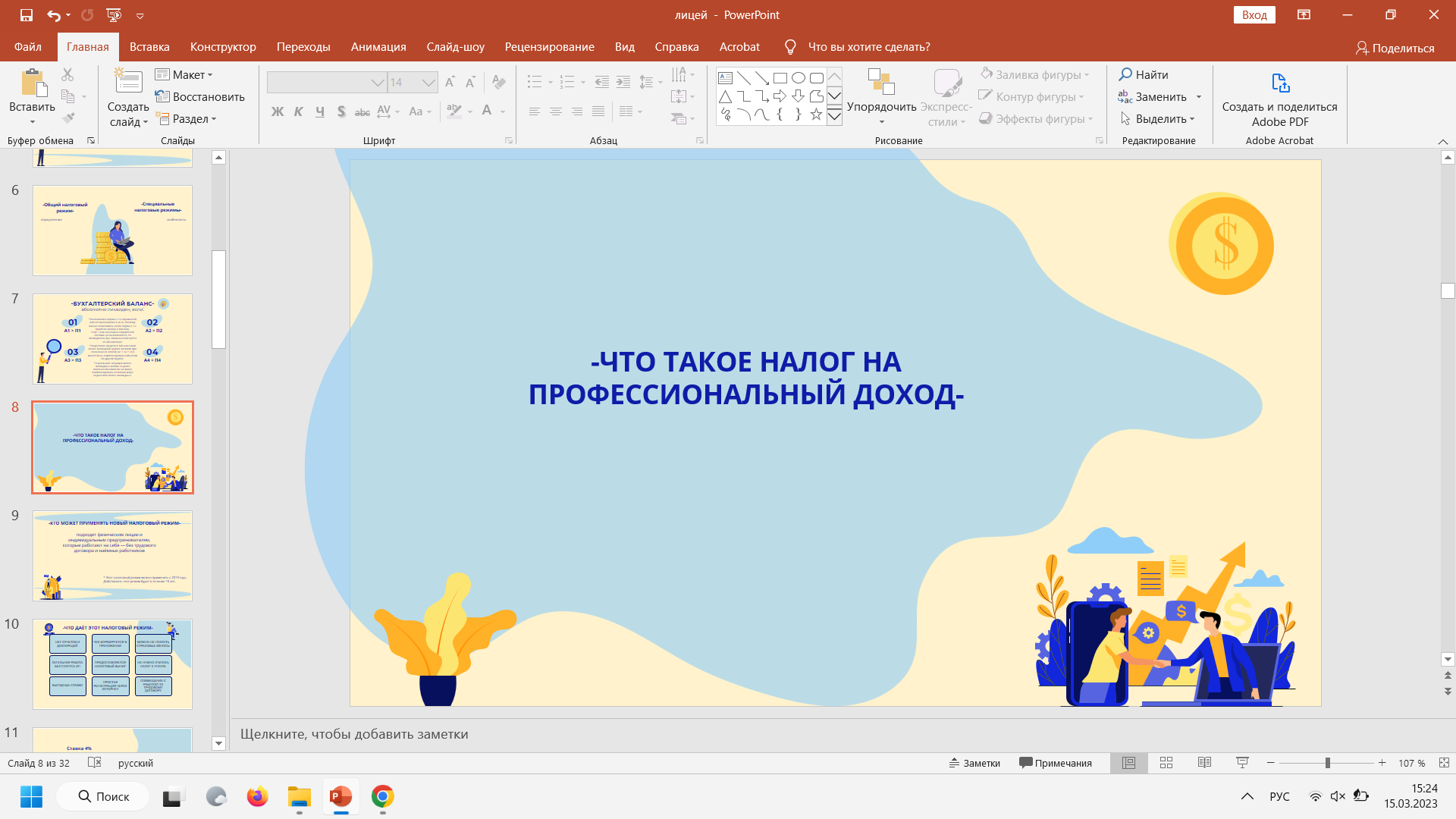 Его недостаточно для 
каждой страны
Чьи-нибудь средства 
к существованию
Бывает государственный/ 
семьи
Его неразумно тратят
Смета доходов и расходов
Сущность - прямое изъятие некой 
части валового дохода с целью 
формирования 
государственного бюджета
Все работающие россияне 
хотя бы раз в жизни 
о нем слышали
Согласно законодательству 
в РФ существуют 3 их 
основных вида
Компании или физлица обязаны 
заплатить в определённый 
период времени
Важное звено экономики 
государства
Отсутствие документов о ней может 
служить основанием для отказа в 
выдаче положительного 
аудиторского заключения
Она необходима для реальной 
оценки финансового положения
При определенных обстоятельствах 
обязательна
Это один из элементов 
учетной политики
Бывает разных видов
Самая первая финансовая цель, 
которую необходимо себе поставить 
прежде, чем переходить к более 
активным инвестициям
О ней знают все, но стремятся 
создать менее 30% россиян
Может быть размещена на 
депозитах, в валюте и т.д.
Это заначка на случай «если»
Это одна из самых важных частей 
планирования семейного бюджета
СПАСИБО ЗА ВНИМАНИЕ!